三年级-上册-Unit 4
I have a ball.
WWW.PPT818.COM
1
目录
CONTENTS
2
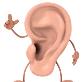 导入
猜一猜：这些都是什么小玩具？
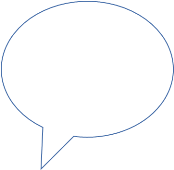 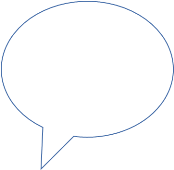 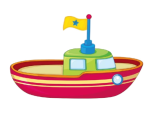 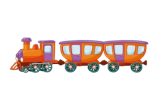 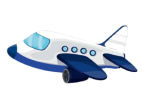 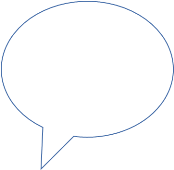 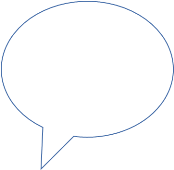 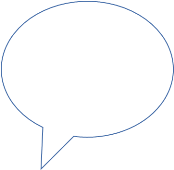 train
ship
plane
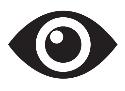 导入
猜一猜：这些都是什么小玩具？
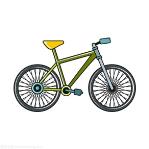 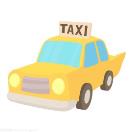 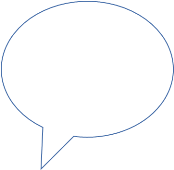 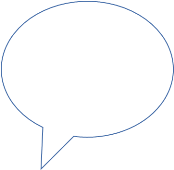 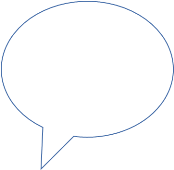 bike
boat
taxi
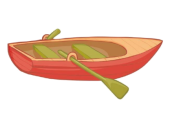 4
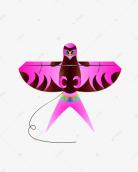 导入
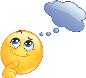 猜一猜：这些都是什么小玩具？
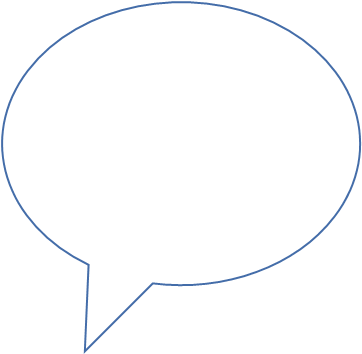 天上一只鸟,
用线拴得牢, 
不怕大风吹,
就怕细雨飘.
一物真奇怪,
胖也快,瘦也快,
胖能天上飞,
瘦了落下来
kite
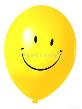 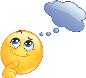 balloon
5
知识讲解
抽奖游戏开始了！
难点突破
I have a bus .
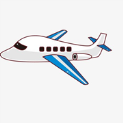 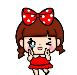 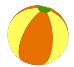 我有一个皮球 。
I have a ball .
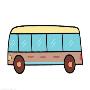 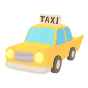 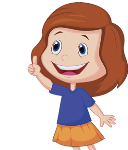 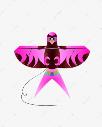 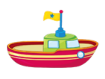 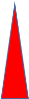 I have a ship .
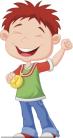 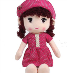 Lingling
我有一艘轮船 。
开始/暂停
Tim
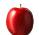 课堂巩固练习：看图说话
I have an apple .
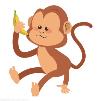 I have a banana .
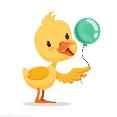 I have a balloon .
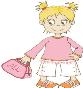 好棒啊！
I have a bag .
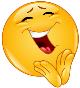 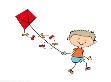 I have a kite .
课堂小结
我们知道啦！自己拥有一件物品的时候，我们可以说：I have a/an …来表达。
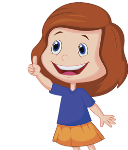 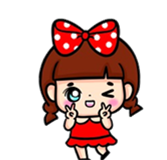 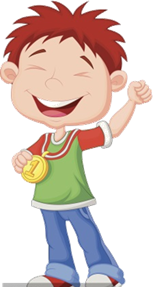 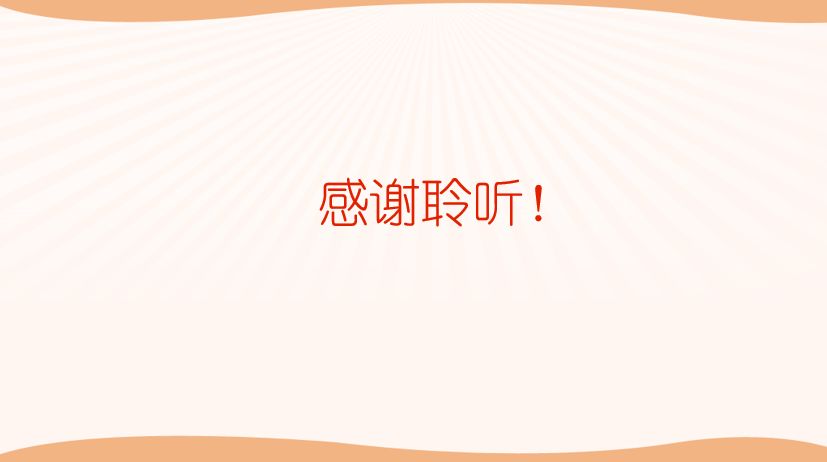